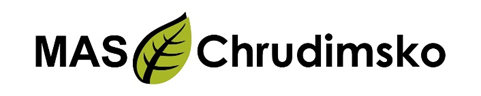 Seminář pro potenciální žadatele v rámci 2. výzvy Programu rozvoje venkova
20. 6. 2019 v 9 hod., Resselovo náměstí 77, Chrudim
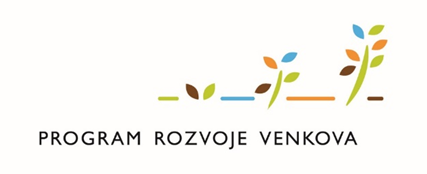 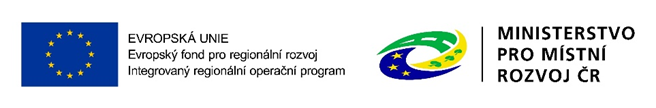 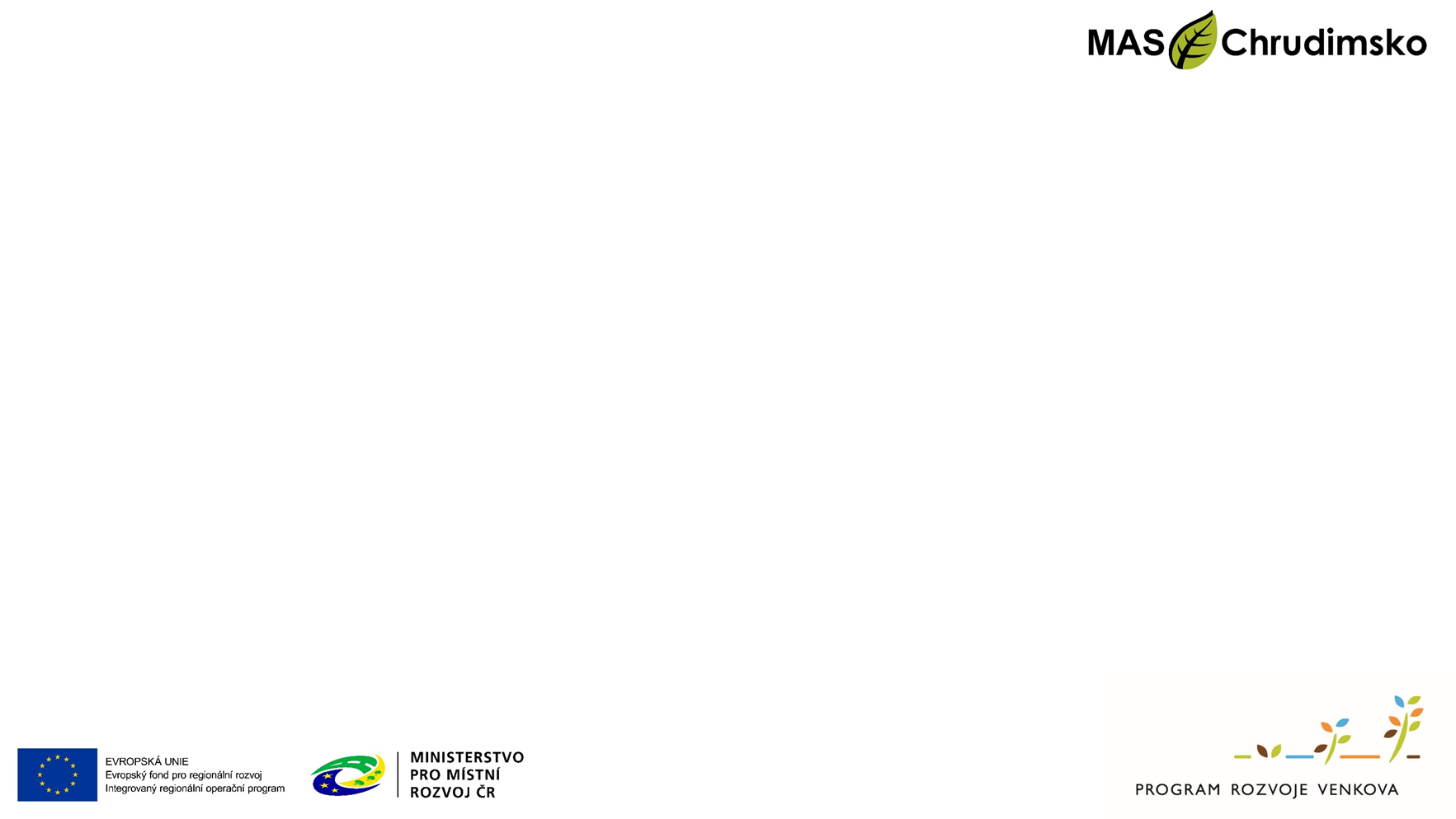 Základní informace o výzvě
Datum vyhlášení: 19. 6. 2019
Datum zahájení příjmu žádostí: 19. 6. 2019
Datum ukončení příjmu žádostí: 22. 7. 2019 23:59 hod.
Termín registrace projektů  na SZIF: 30. 8. 2019
Výzva včetně dokumentů dostupná zde:
Minimální výše projektu: 50 tis. Kč
Maximální výše projektu: 5 mil. Kč

Potenciální žadatel: dle jednotlivých Fichí
Projekt lze realizovat na území MAS; výjimečně lze projekt realizovat i mimo území MAS za předpokladu, že prospěch z projektu připadne do území MAS

Lhůta vázanosti na účel trvá 5 let od  data převedení dotace na účet příjemce.
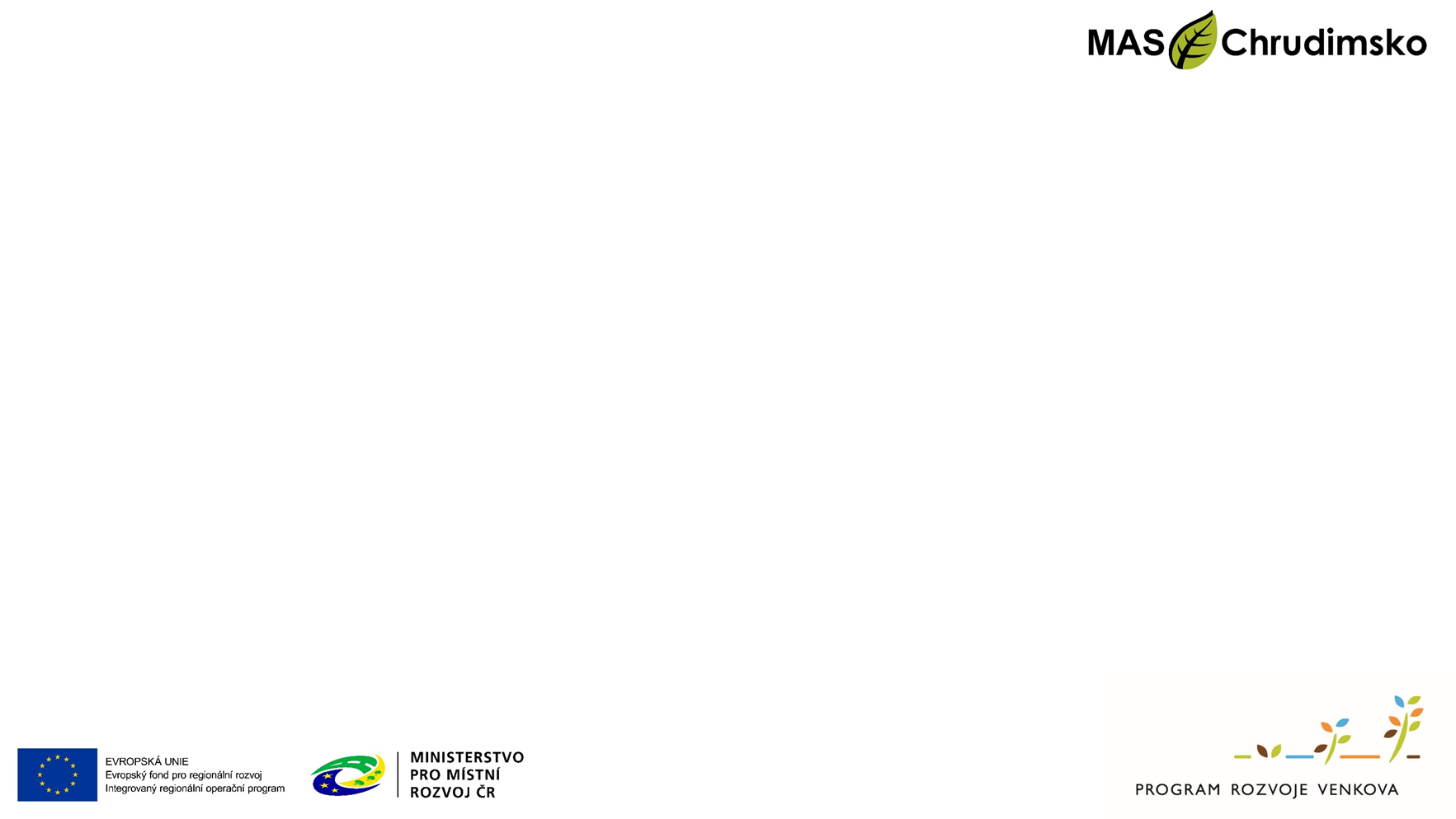 Základní informace o výzvě
Obecné podmínky pro všechny žadatele

výdaje  financované z PRV nesmějí být současně financovány z jiných projektů PRV ani formou příspěvků ze strukturálních fondů, z Fondu soudržnosti nebo jiného finančního nástroje Unie;
žadatel/příjemce dotace je povinen zajistit realizaci projektu do 24 měsíců od podpisu Dohody
žadatel/příjemce dotace je povinen zajistit úhradu výdajů, na které je požadována dotace, do data předložení Žádosti o platbu na MAS;
žadatel musí při podpisu Dohody a při podání Žádosti o platbu na MAS prokázat, že má vypořádány splatné závazky vůči příslušnému finančnímu úřadu;
žadatel/příjemce dotace nesmí být od data podání Žádosti o dotaci na MAS do konce lhůty vázanosti projektu na účel v likvidaci;
V případe, že žadatelem/příjemcem dotace je fyzická osoba, která má obchodní podíl ve společnosti, za jejíž dluhy ručí celým svým majetkem, nesmí být v likvidaci ani tato společnost, a to od data podání Žádosti o dotaci na MAS do konce lhůty vázanosti projektu na účel;
na žadatele/příjemce dotace není od data podání Žádosti o dotaci na MAS do konce lhůty vázanosti projektu na účel vydáno soudem rozhodnutí o úpadku a způsobu jeho řešení;
Žadateli/příjemci dotace nebyla Státní zemědělskou a potravinářskou inspekcí v období tří let před zahájením příjmu žádostí do konce lhůty vázanosti projektu na účel uložena pravomocná sankce
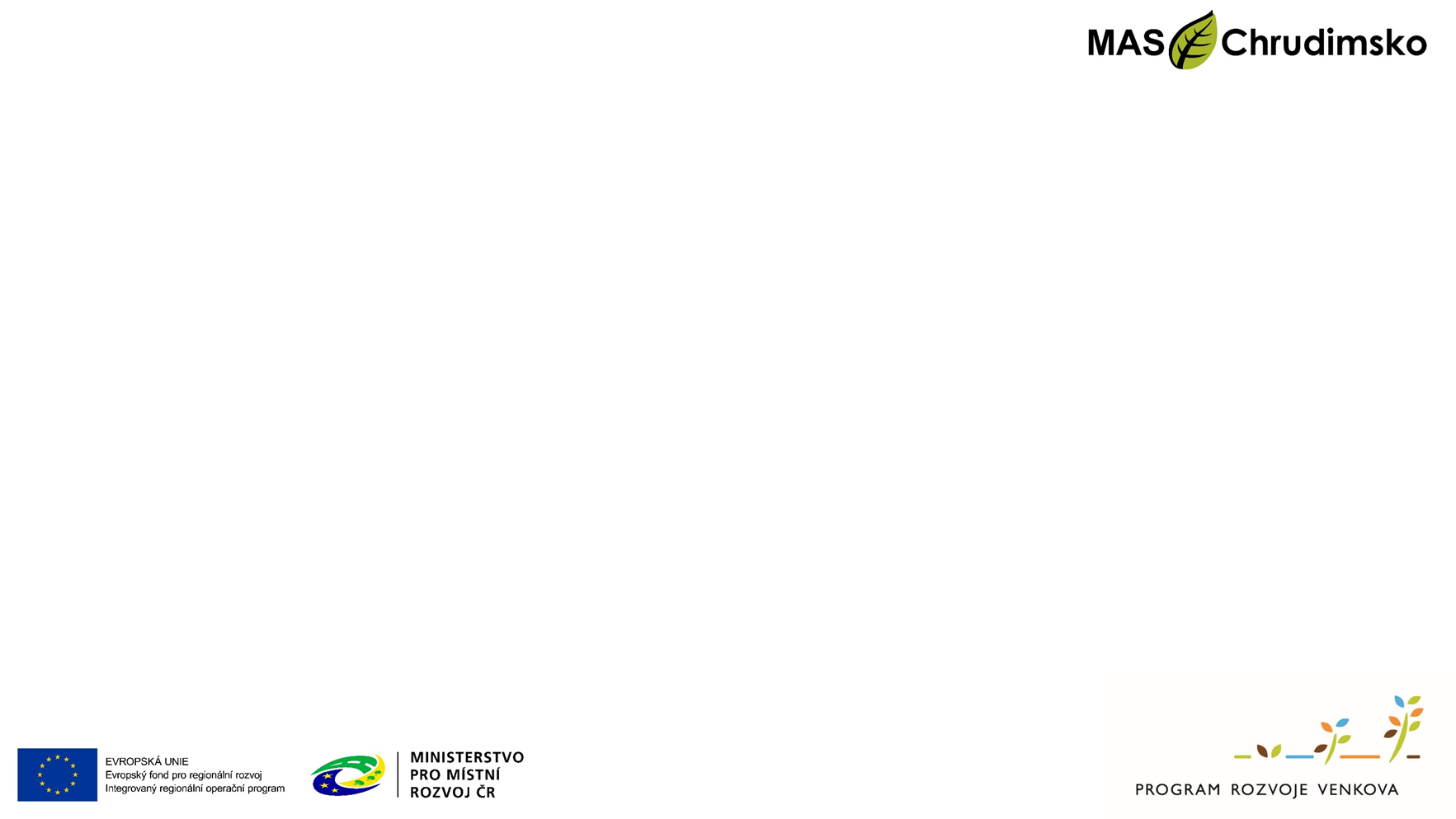 Alokace výzvyAlokace výzvy: 7 611 580,- Kč
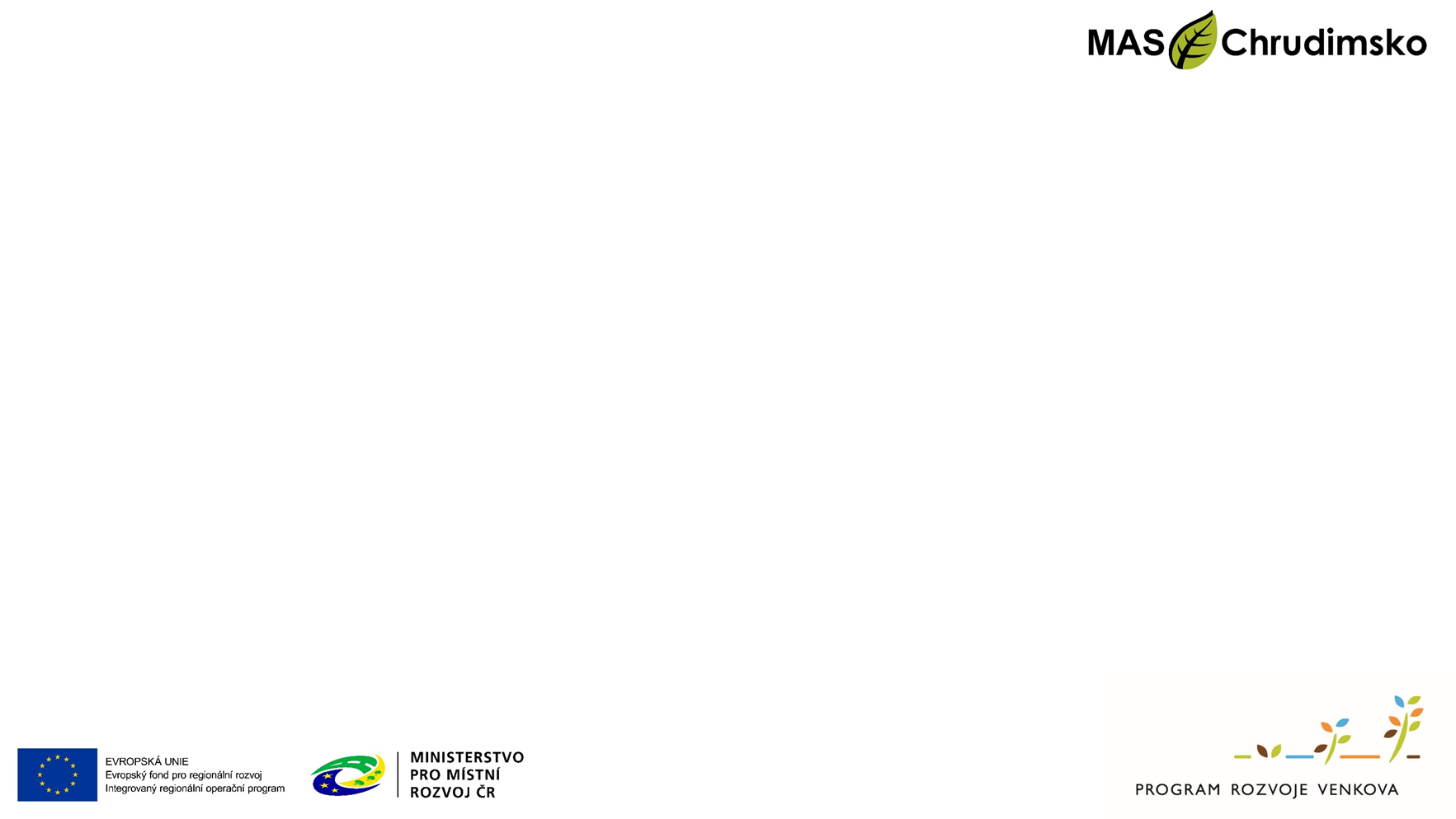 Fiche 1 – Zlepšení podmínek pro vznik, provoz a činnost malých a středních podniků na území MAS
Podpora zahrnuje činnosti v oblasti odborného vzdělávání a získávání dovedností a informační akce. 
Podpora je určena osobám pracujícím v odvětvích zemědělství, potravinářství a lesnictví, uživatelům půdy a jiným hospodářským subjektům, jež jsou malými nebo středními podniky působícími ve venkovských oblastech. 
Oblast podpory: Činnosti v oblasti odborného vzdělávání a získávání dovedností mohou zahrnovat vzdělávací kurzy a workshopy. 
Žadatel: Subjekt zajišťující odborné vzdělávání či jiné předávání znalostí a informační akce. 
Dotace: 70 %/90 % dle zaměření

Např. nájem sálu, učebny, pronájem informační a audiovizuální techniky, pronájem software, vč. dodávky technických služeb, výukové materiály, cestovní výdaje lektora, cestovní výdaje příjemce dotace/organizátora v přímé souvislosti s realizací projektu, výdaje spojené s činností lektorů a tlumočníků, nákup zboží a služeb (např.: ochutnávka, vzorky), občerstvení účastníků, nákup kancelářských potřeb nutných pro zabezpečení projektu (papírenské potřeby, psací potřeby, pravítka, toner), náklady na propagaci akce (náklady spojené s propagací v médiích, náklady na tisk a distribuci letáku, plakátů, pozvánek) 

Pravidla str. 35 – 40 (článek 14)
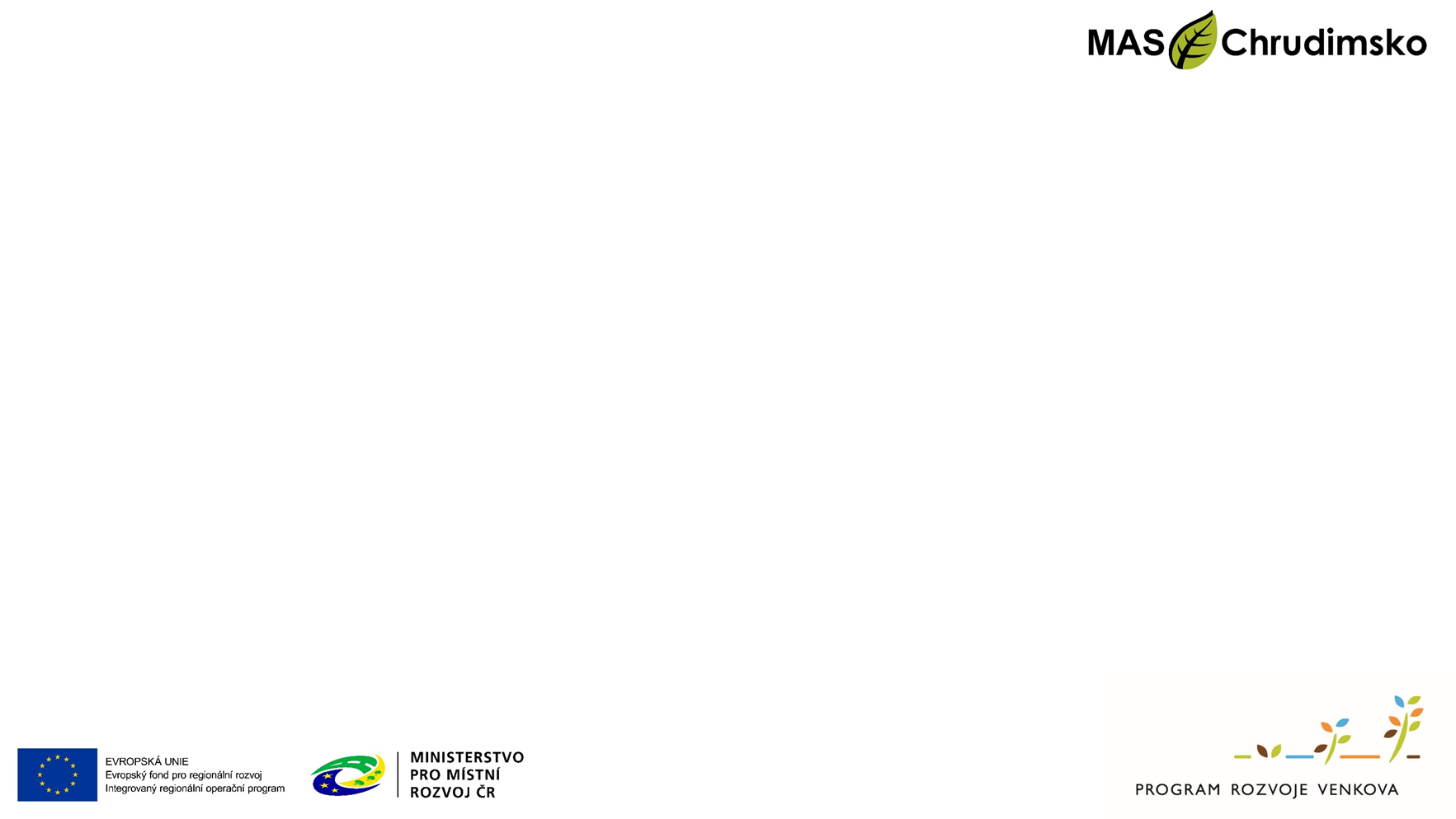 Fiche 2 – Zlepšení podmínek pro činnost regionálních zemědělských podniků
Oblast podpory: 
hmotné a nehmotné investice v živočišné a rostlinné výrobě, je určena na investice do zemědělských staveb a technologií pro živočišnou a rostlinnou výrobu a pro školkařskou produkci. Podporovány budou též investice na pořízení mobilních strojů pro zemědělskou výrobu a investice do pořízení peletovacích zařízení pro vlastní spotřebu v zemědělském podniku. 
Žadatel: zemědělský podnikatel
Dotace: 50 % výdajů (může být navýšena o 10 % pro mladé začínající zemědělce nebo pro oblasti s přírodními nebo jinými zvláštními omezeními

stavby, stroje a technologie v živočišné výrobě 
stavby, stroje a technologie pro rostlinnou a školkařskou výrobu 
peletárny, jejichž veškerá produkce bude spotřebována přímo v zemědělském podniku
nákup nemovitosti 

Pravidla str. 41 – 43 (článek 17, odstavec 1., písmeno a))
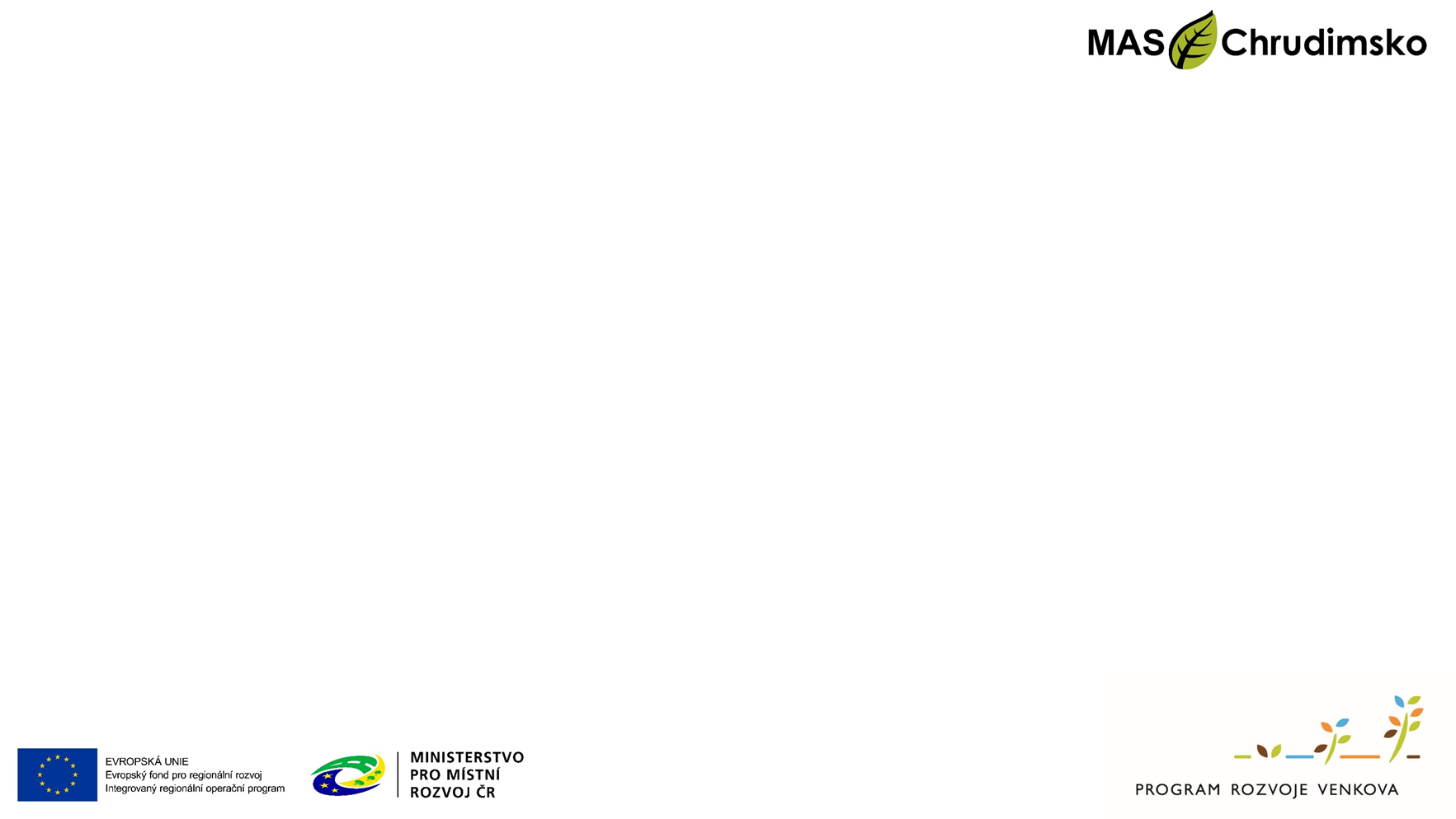 Fiche 3 - Zpracování a uvádění na trh zemědělských produktů
Oblast podpory:
Podpora zahrnuje hmotné a nehmotné investice, které se týkají zpracování zemědělských produktů a jejich uvádění na trh. Způsobilé výdaje jsou investice do výstavby a rekonstrukce budov včetně nezbytných manipulačních ploch, pořízení strojů, nástrojů a zařízení pro zpracování zemědělských produktů, finální úpravu, balení, značení výrobků (včetně technologií souvisejících s dohledatelností produktů) a investic souvisejících se skladováním zpracovávané suroviny, výrobků a druhotných surovin vznikajících při zpracování. 
Žadatel: 
Zemědělský podnikatel dle zákona č. 252/1997 Sb 
výrobce potravin nebo surovin určených pro lidskou spotřebu 
výrobce krmiv 
jiný subjekt aktivní ve zpracování, uvádění na trh a vývoji zemědělských produktů 

Dotace: 35 % pro střední podniky, 45 % pro malé a mikropodniky (V případě zpracování zemědělských produktů, kdy výstupním produktem je produkt nespadající pod přílohu I Smlouvy o fungování EU )
50 %  (V případě zpracování zemědělských produktů, kdy výstupním produktem je produkt spadající pod přílohu I Smlouvy o fungování EU, a uvádění zemědělských produktů na trh)


Pravidla str. 44 – 46 (Článek 17, odstavec 1., písmeno b))
Fiche 4 - Rozvoj lesnické infrastruktury
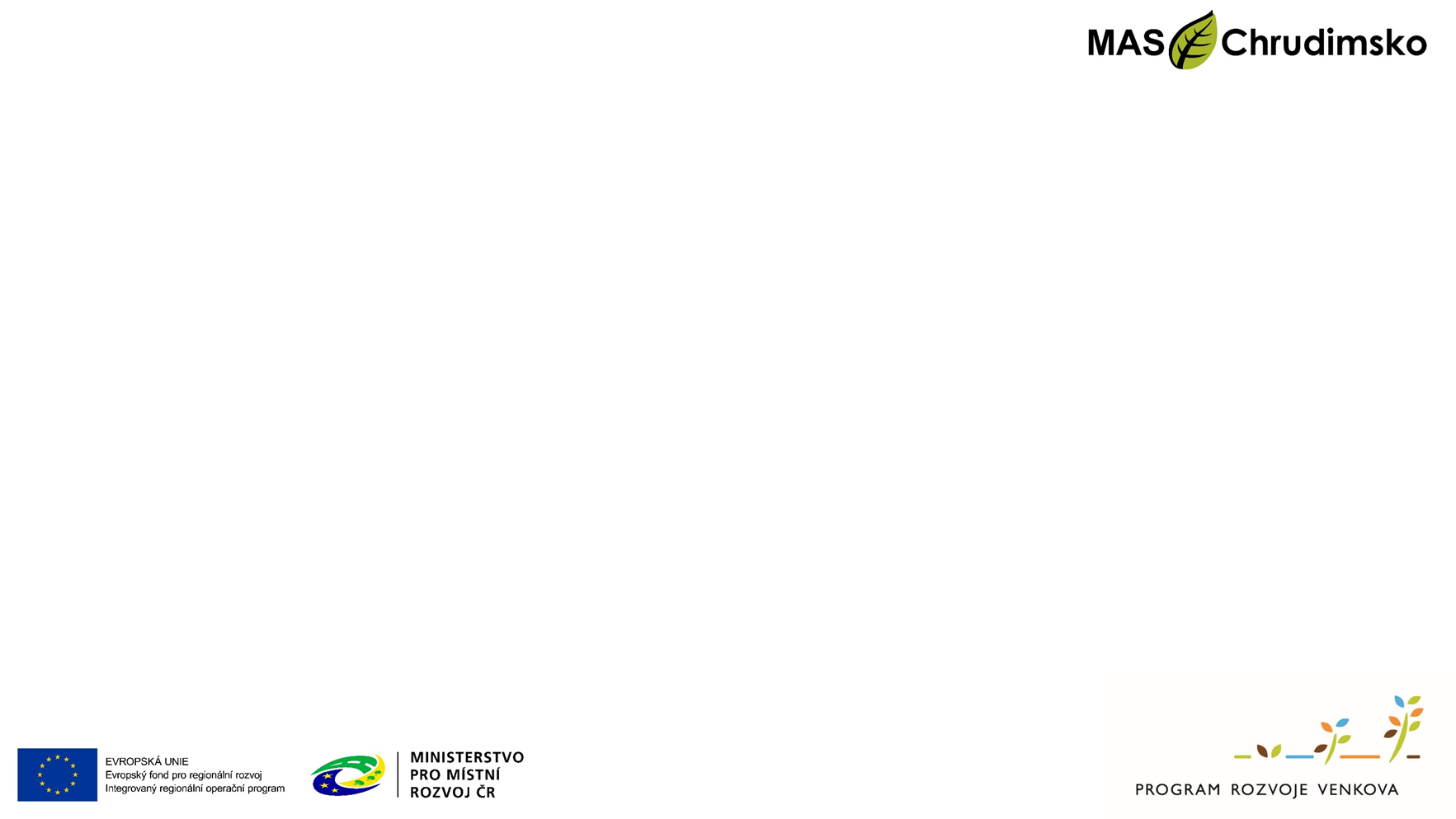 Oblast podpory:
Podpora zahrnuje hmotné nebo nehmotné investice, které souvisejí s rekonstrukcí a budováním lesnické infrastruktury vedoucí ke zlepšení kvality či zvýšení hustoty lesních cest. Kromě rekonstrukce a výstavby lesních cest bude podporována i obnova či nová výstavba souvisejících objektů a technického vybavení.

Žadatel: Držitelé (vlastníci, nájemci, pachtýři nebo vypůjčitelé) lesů 
Držitelem lesa se rozumí osoba, která v předmětném lese hospodaří (je vlastníkem lesa nebo osobou, která má práva a povinnosti vlastníka lesa podle zákona č. 289/1995 Sb., o lesích a o změně a doplnění některých zákonů (lesní zákon), ve znění pozdějších předpisů). 
 
Dotace: 90 %

investice, které souvisejí s výstavbou lesních cest 1L a 2L a rekonstrukcemi lesních cest (1L a 2L), lesních svážnic (3L) a technologických linek (4L) na lesní cesty 1L a 2L, včetně souvisejících objektů (mosty, propustky, hospodářské propustky, brody, opěrné a zárubní zdi, lesní sklady) a vybavení lesních cest (bezpečnostní zařízení, dopravní značky, body záchrany) 
nezbytné vyvolané investice (např. přeložky inženýrských sítí, úpravy staveb dopravní infrastruktury apod.) ve vlastnictví žadatele/příjemce dotace i třetích osob (např. správců technické dopravní infrastruktury apod.); 
projekční a průzkumné práce a inženýrská činnost během realizace projektu; 
nákup pozemku 

Pravidla str. 47 – 50 (Článek 17, odstavec 1., písmeno c))
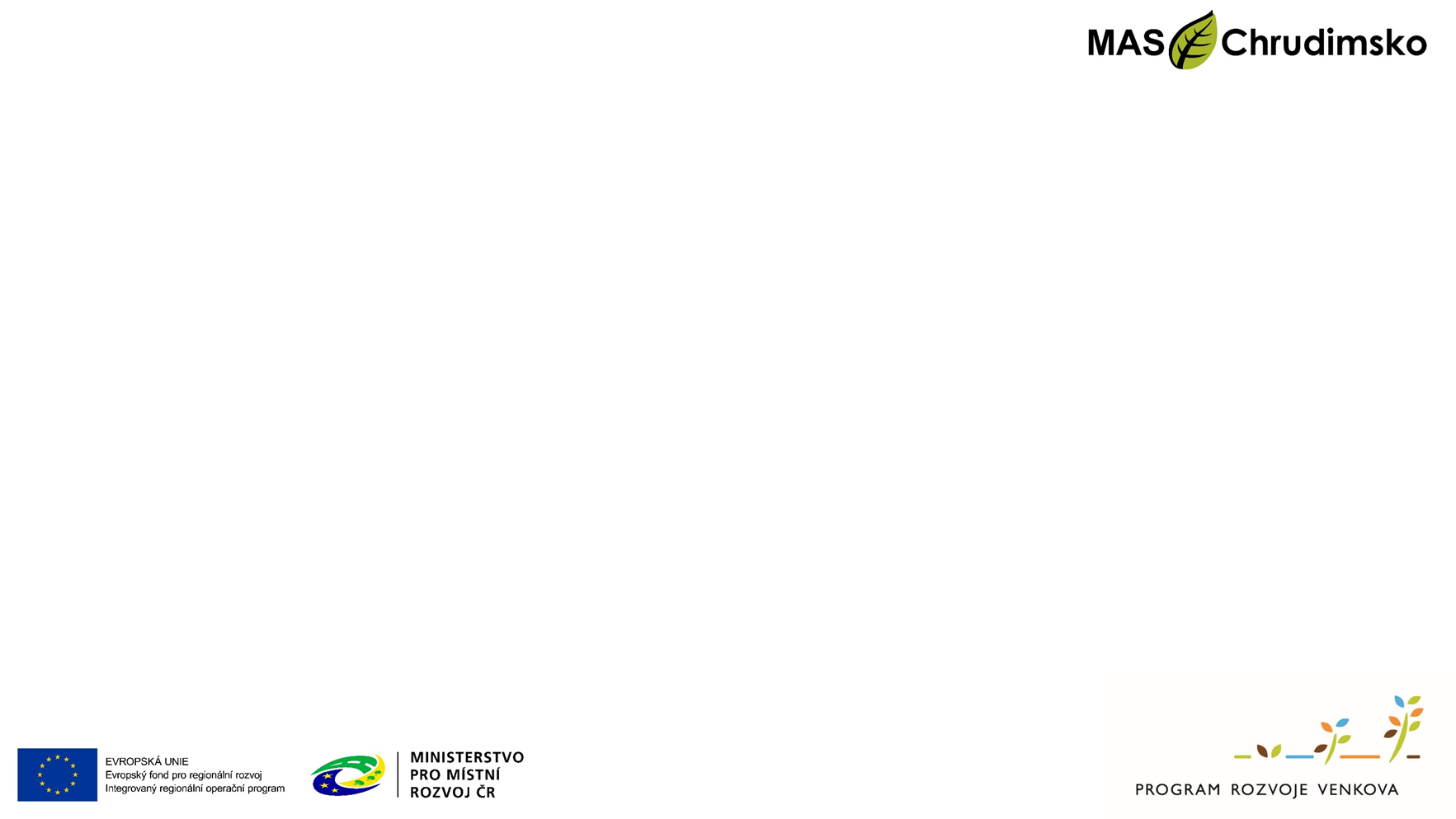 Fiche 5 - Rozvoj zemědělské infrastruktury
Oblast podpory:
Podpora zahrnuje hmotné nebo nehmotné investice, které souvisejí s rekonstrukcí a budováním zemědělské infrastruktury vedoucí ke zlepšení kvality či zvýšení hustoty polních cest. 

Žadatel: obec nebo zemědělský podnikatel

Dotace: 90 %

zemní a stavební práce včetně přesunů hmot, 
stavební materiál, 
nákup, výsadba a zajištění zeleně, 
zařízení staveniště, 
nezbytné vyvolané investice (přeložky inženýrských sítí nebo úpravy staveb dopravní infrastruktury) ve vlastnictví žadatele/příjemce dotace i třetích osob (např. správců technické dopravní infrastruktury apod.); 
projekční a průzkumné práce a inženýrská činnost během realizace projektu; 
nákup pozemku maximálně do částky odpovídající 10 % způsobilých výdajů, ze kterých je stanovena dotace. 

Pravidla str. 51 – 52 (Článek 17, odstavec 1., písmeno c))
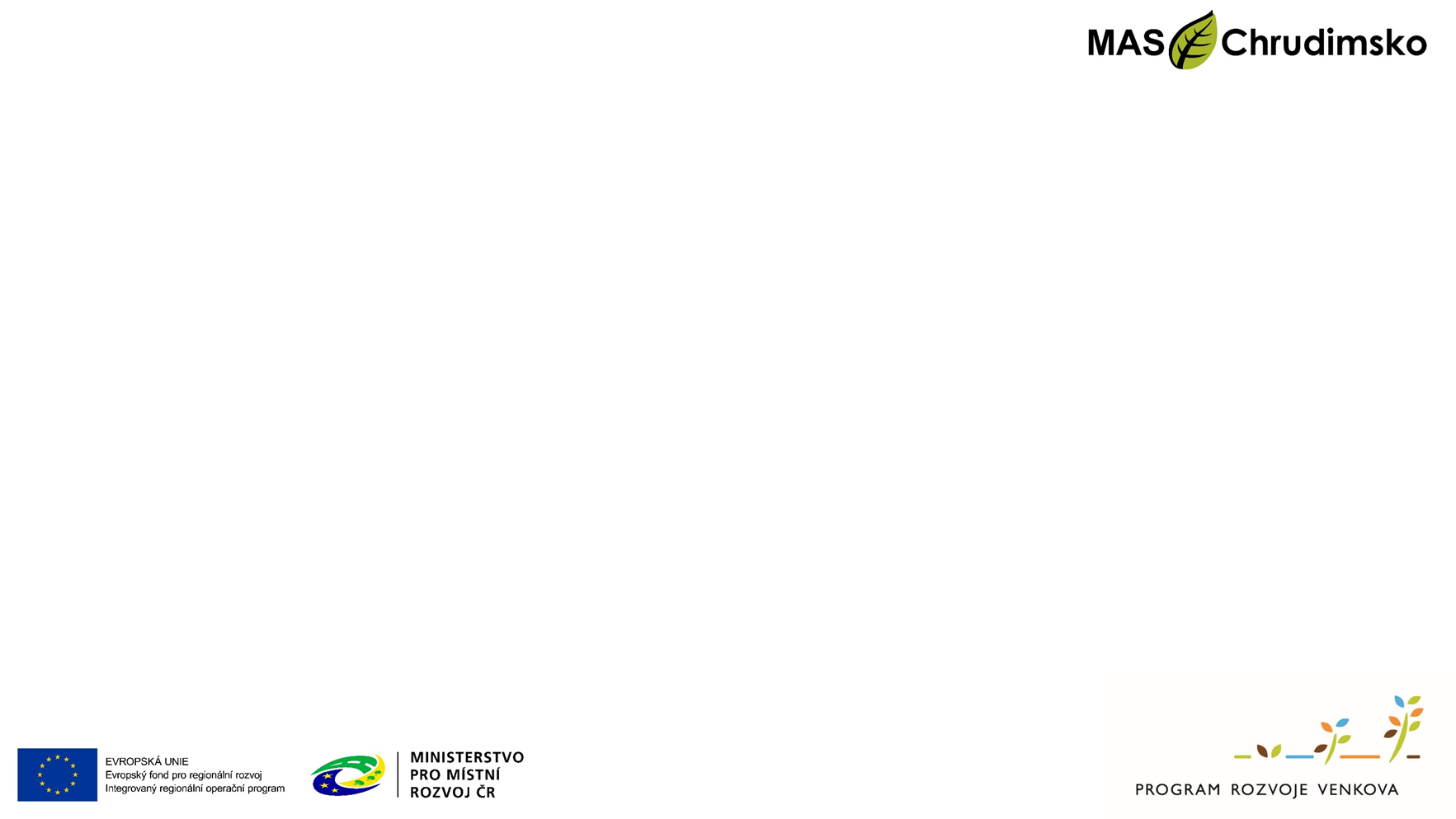 Fiche 6 - Rozvoj nezemědělských činností místních podniků
Oblast podpory:
Podporovány budou investice do vybraných nezemědělských činností dle Klasifikace ekonomických činností (CZ-NACE)

Žadatel:
Podnikatelské subjekty (FO a PO) - mikropodniky a malé podniky ve venkovských oblastech, jakož i zemědělci. 

Dotace: 25 % pro velké podniky, 35 % pro střední podniky, 45 % pro malé podniky 

stavební obnova (přestavba, modernizace, statické zabezpečení) či nová výstavba provozovny, kanceláře (včetně nezbytného zázemí pro zaměstnance) či malokapacitního ubytovacího zařízení (včetně stravování a dalších budov a ploch v rámci turistické infrastruktury, sportoviště a příslušné zázemí) 
pořízení strojů, technologií a dalšího vybavení sloužícího pro nezemědělskou činnost (nákup zařízení, užitkových vozů kategorie N1, vybavení, hardware, software) v souvislosti s projektem (včetně montáže a zkoušky před uvedením pořizovaného majetku do stavu způsobilého k užívání) 
doplňující výdaje

Pravidla str. 55 – 59 (Článek 19, odstavec 1., písmeno b))
Fiche 7 - Rozvoj rekreačních funkcí lesů
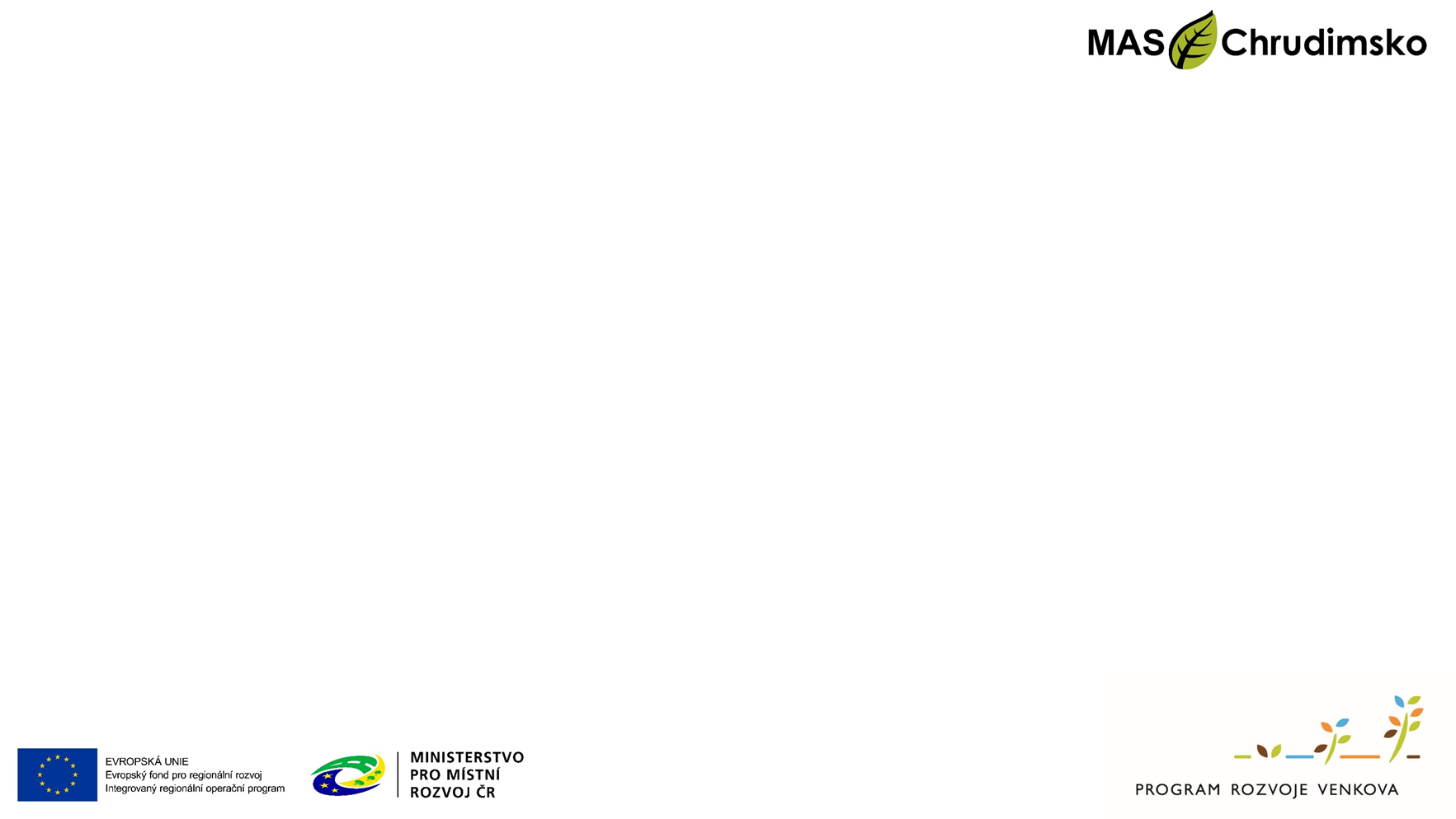 Oblast podpory: 
Způsobilé pro podporu jsou projekty zaměřené na posílení rekreační funkce lesa 

Žadatel: Vlastník, nájemce, pachtýř nebo vypůjčitel PUPFL, Sdružení s právní subjektivitou a spolek vlastníků, nájemců, pachtýřů nebo vypůjčitelů PUPFL. 

Dotace: 100 %

opatření k posílení rekreační funkce lesa, značení, výstavba a rekonstrukce stezek pro turisty (do šíře 2 metrů), značení významných přírodních prvků, výstavba herních a naučných prvků, fitness prvků 
opatření k usměrňování návštěvnosti území, zřizování odpočinkových stanovišť, přístřešků, informačních tabulí, závory 
opatření k údržbě lesního prostředí, zařízení k odkládání odpadků, 
opatření k zajištění bezpečnosti návštěvníků lesa (mostky, lávky, zábradlí, stupně) 
nákup pozemku 


Pravidla str. 65 – 66 (Článek 25)
Postup podání žádosti o podporu
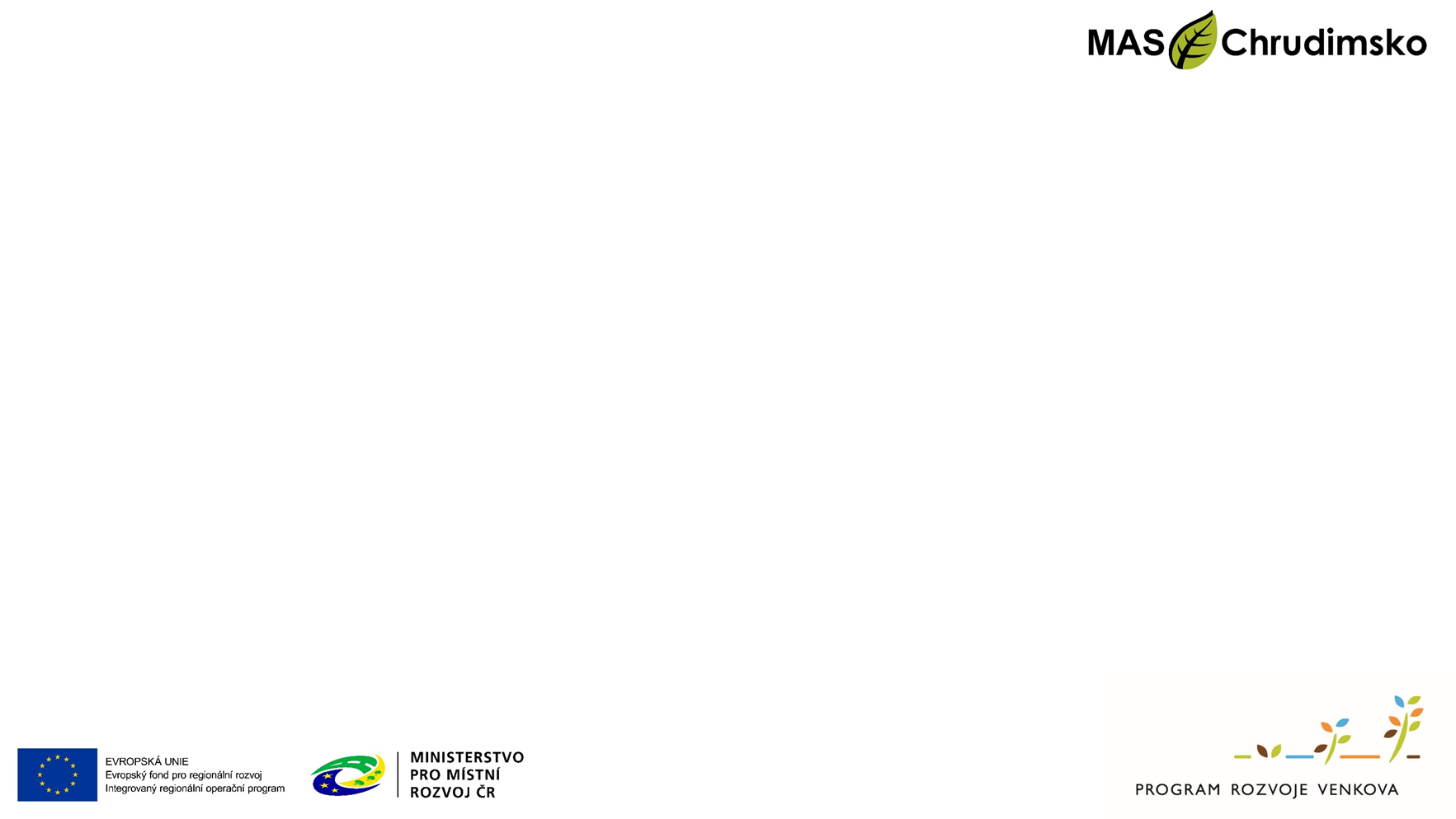 Zřízení přístupu do Portálu farmáře
https://www.szif.cz/cs/CmDocument?rid=%2Fapa_anon%2Fcs%2Fdokumenty_ke_stazeni%2Fnejcastejsi_dotazy%2Fpf%2F1472024968429.pdf
Nejbližší kontaktní místo SZIF pro získání přístupu do PF: Poděbradova 909, Chrudim (PO a ST 7:30 – 16:30)
2. Vygenerování žádosti o dotaci (návod zde: https://www.szif.cz/cs/CmDocument?rid=%2Fapa_anon%2Fcs%2Fdokumenty_ke_stazeni%2Fprv2014%2Fopatreni%2Fleader%2F1921%2F1509689077707%2F1523351443271.pdf)
3. Vyplnění žádosti o dotaci
Pole k vyplnění: Údaje o žadateli, Projekt (Popis projektu, Popis současného stavu a zdůvodnění projektu, Výsledky projektu, Harmonogram projektu, Místo realizace projektu; specifická část žádosti dle Fiche, Rozpočet
4. Odeslání žádosti o dotaci včetně příloh (přílohy lze doložit v listinné podobě na MAS)
Přílohy k žádosti 1/5:
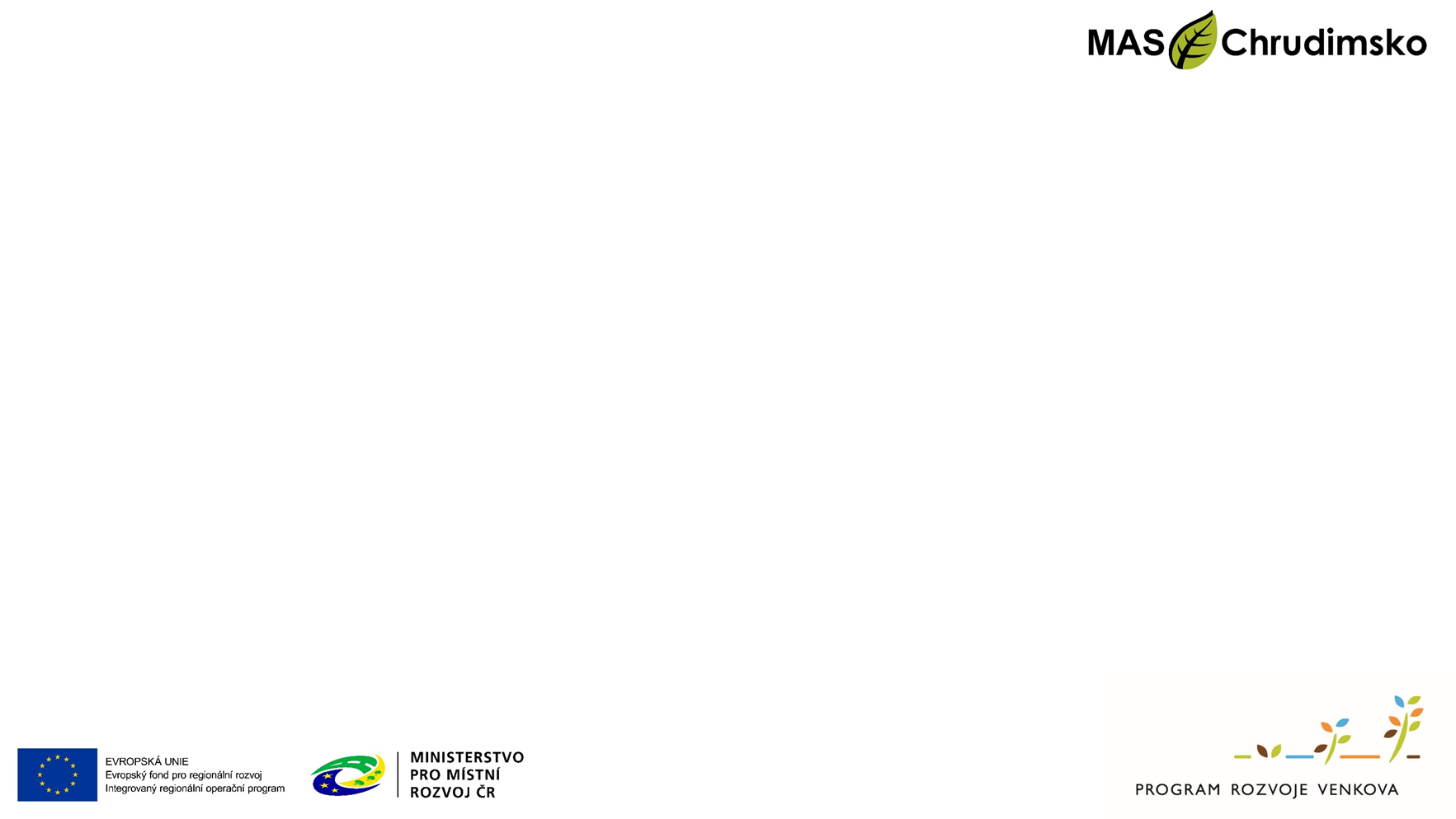 Společné pro všechna Fiche:
Správní akt stavebního úřadu – v případě, že projekt/část projektu podléhá řízení stavebního úřadu
Stavebním úřadem ověřená projektová dokumentace – v případě, že projekt/část projektu podléhá řízení stavebního úřadu
Půdorys stavby/půdorys dispozice technologie v odpovídajícím měřítku s vyznačením rozměrů stavby/technologie k projektu – v případě, že není přílohou projektová dokumentace
Katastrální mapa s vyznačením lokalizace předmětu projektu (netýká se mobilních strojů)
Formuláře pro posouzení finančního zdraví žadatele, u něhož je vyžadováno
Prohlášení o zařazení podniku do kategorie mikropodniků, malých a středních podniků podle velikosti dle přílohy č. 5 Pravidel – pokud žadatel uplatňuje  nárok na vyšší míru dotace, nebo se jedná o žadatele, který musí pro splnění definice spadat do určité kategorie podniku podle velikosti nebo žádá v režimu de minimis
Znalecký posudek- v případě nákupu nemovitosti jako výdaje
 Fotodokumentace aktuálního stavu místa realizace projektu (nedokládá se u vzdělávání a v případě pořízení mobilních strojů)
Přílohy k žádosti 2/5:
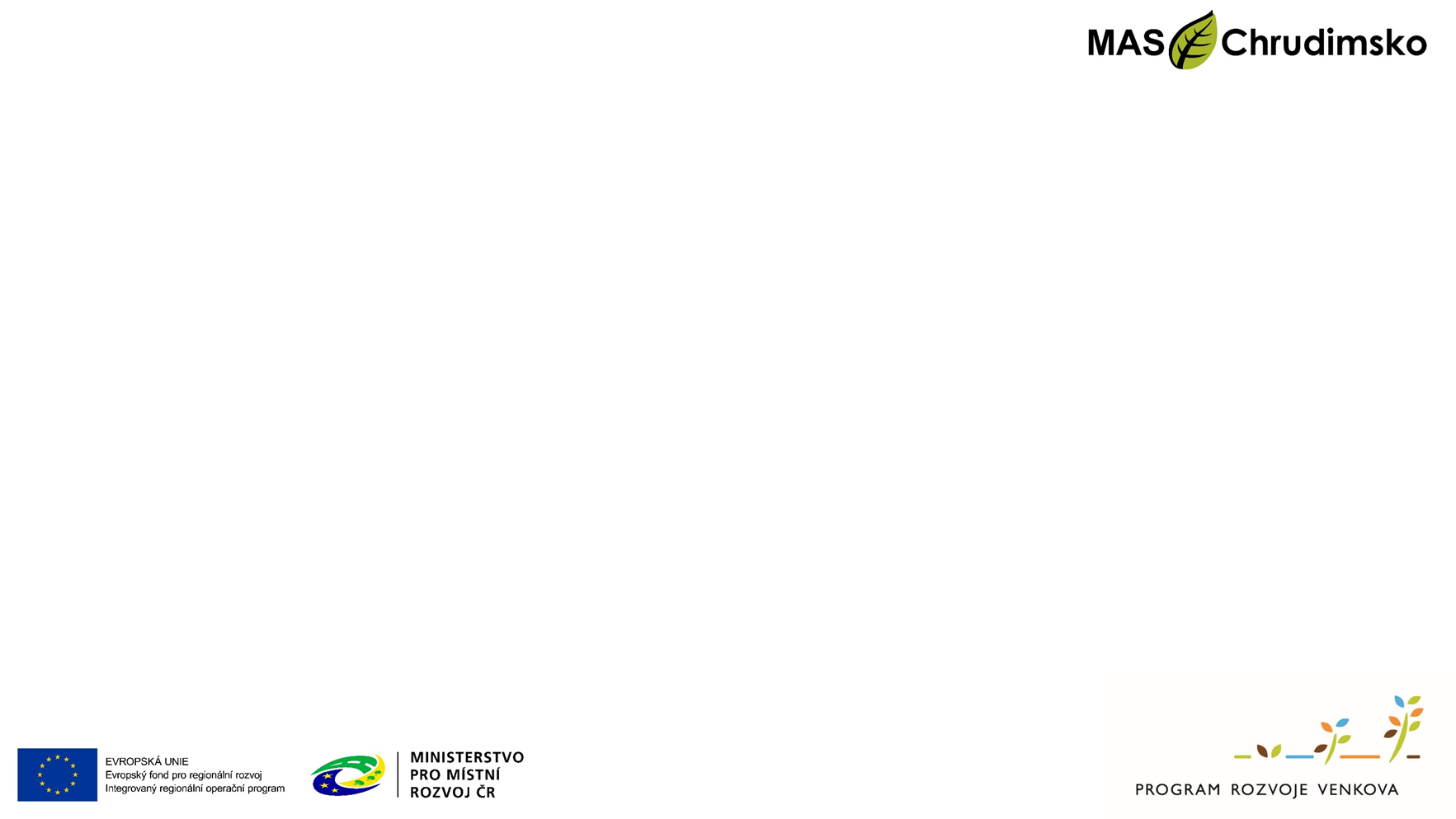 Fiche 1
Doklad o tom, že má žadatel vzdělávání v předmětu své činnosti
Fiche 2
Souhlasné stanovisko životního prostředí dle závazného vzoru – v případě, že je předmětem dotace výstavba/rekonstrukce oplocení pastevního areálu nebo chov vodní drůbeže
U projektu vyžadujícího posouzení vlivu záměru na životní prostředí dle přílohy č. 1 zákona č. 100/2001 Sb. – sdělení k podlimitnímu záměru se závěrem, že předložený záměr nepodléhá zjišťovacímu řízení, nebo závěr zjišťovacího řízení s výrokem, že záměr nepodléhá dalšímu posuzování nebo souhlasné stanovisko příslušného úřadu k posouzení vlivu záměru na životní prostředí – prostá kopie
Fiche 3
V případě projektů zpracování zemědělských produktů, kdy výstupním produktem je produkt nespadající pod přílohu I Smlouvy o fungování EU, které vyžadují posouzení vlivu záměru na životní prostředí – sdělení k podlimitnímu záměru se závěrem, že předložený záměr nepodléhá zjišťovacímu řízení, nebo závěr zjišťovacího řízení s výrokem, že záměr nepodléhá dalšímu posuzování nebo souhlasné stanovisko příslušného úřadu k posouzení vlivu záměru na životní prostředí – prostá kopie
Přílohy k žádosti 3/5:
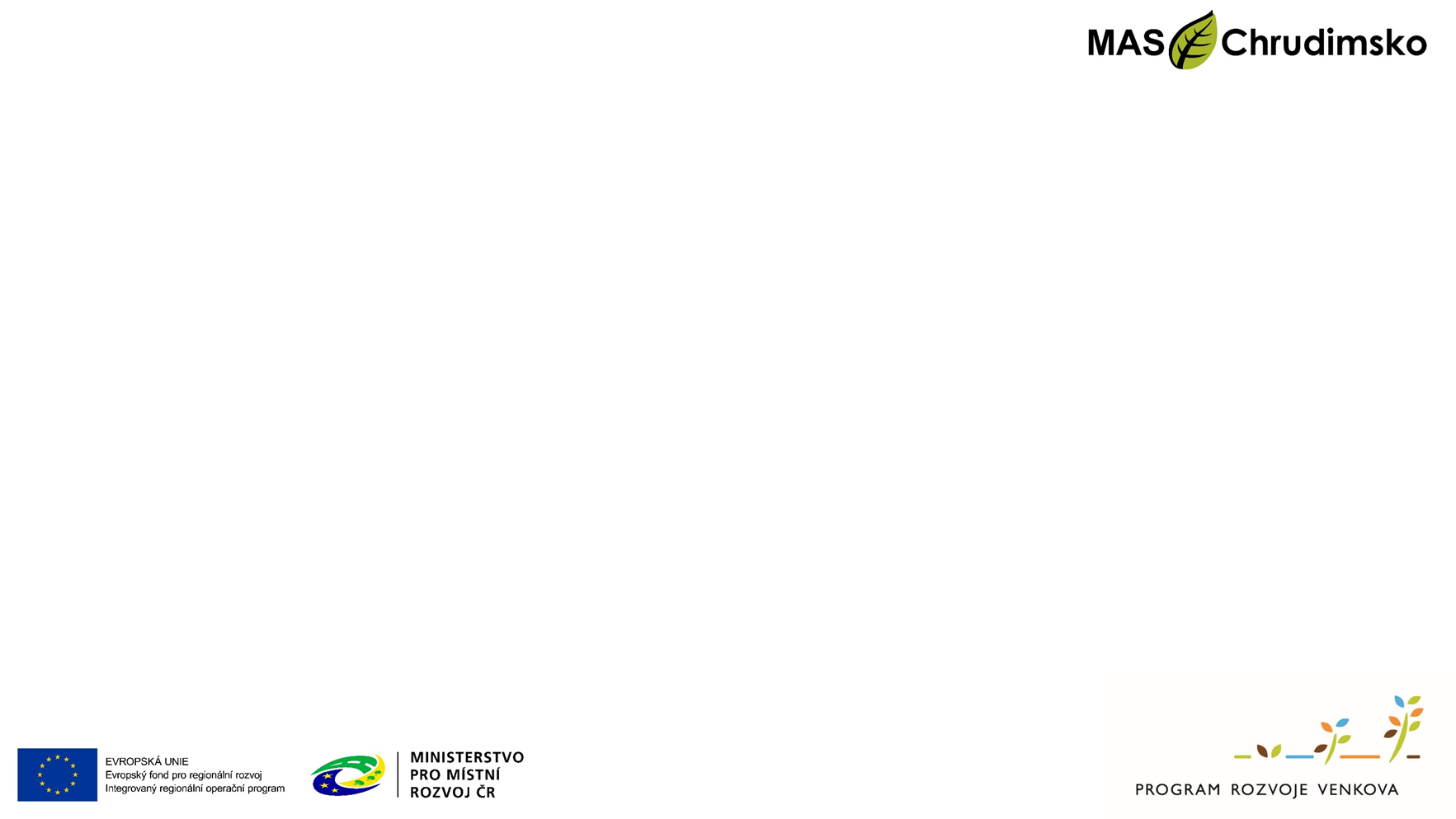 Fiche 4
V případě výstavby lesní cesty (1L nebo 2L) nebo v případě rekonstrukce lesní svážnice (3L) nebo technologické linky (4L) na lesní cestu (1L nebo 2L)Vyjádření ÚHÚL dle závazného vzoru v Příloze 6 Pravidel (vydává pobočka Ústavu pro hospodářskou úpravu lesů v Hradci Králové)
Projektová dokumentace vypracovaná autorizovanou osobou v souladu s příslušnými prováděcími předpisy, ze které je zřejmé splnění parametrů lesní cesty – v případě, že není předkládána stavebním úřadem ověřená projektová dokumentace předkládaná k řízení stavebního úřadu
Souhlasné stanovisko Ministerstva životního prostředí dle závazného vzoru přílohy 7 Pravidel (vydává regionální pracoviště Agentury ochrany přírody a krajiny České republiky – prostá kopie
Výpis z katastru nemovitostí ne starší 3 měsíců od data podání Žádosti o dotaci na MAS, kde je žadatel uveden jako vlastník lesního pozemku bezprostředně zpřístupněného lesní cestou, která je předmětem projektu;, v případě, že je žadatel nájemce/pachtýř/vypůjčitel lesního pozemku, doloží na daný pozemek výpis z katastru nemovitostí  a nájemní/pachtovní smlouvu či smlouvu o výpůjčce – prostá kopie
Přílohy k žádosti 4/5:
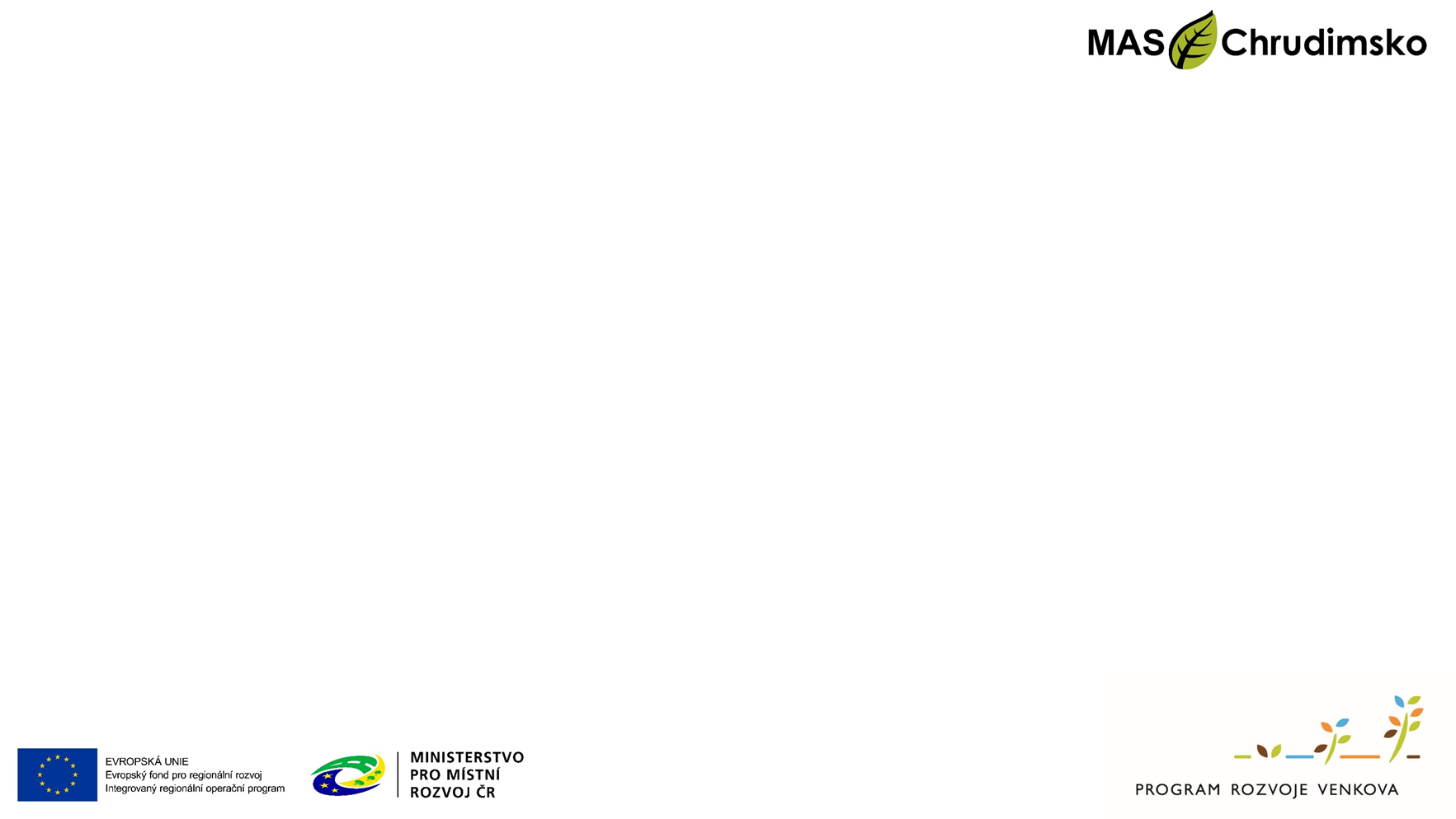 Fiche 5
Rozhodnutí o schválení návrhu pozemkových úprav vydané příslušným pozemkovým úřadem (v případě, že žadatelem není obec) – prostá kopie
Projektová dokumentace vypracovaná autorizovanou osobou v souladu s příslušnými prováděcími předpisy, ze které je zřejmé splnění parametrů polní cesty dle ČSN – prostá kopie
Výpis z katastru nemovitostí ne starší 3 měsíců od data podání žádosti o dotaci na MAS, kde je žadatel uveden jako vlastník pozemku bezprostředně zpřístupněného polní cestou (v případě, že je žadatelem/příjemcem dotace zemědělský podnikatel, musí se jednat o zemědělský pozemek); v případě, že je žadatel nájemce/pachtýř/vypůjčitel pozemku, doloží na daný pozemek výpis z katastru nemovitostí  a nájemní/pachtovní smlouvu či smlouvu o výpůjčce – prostá kopie
Fiche 6
V případě, že se projekt týká činností R 93 nebo I 56 dle CZ NACE, doloží žadatel dokument prokazující, že v okruhu 10 km od místa realizace se nachází objekt venkovské turistiky s návštěvností min. 2000 osob/rok; v dokumentaci musí být uveden i popis způsobu výpočtu návštěvnosti, pokud způsob nevyplývá z charakteru dokumentu
V případě, že je dotace poskytována v režimu blokové výjimky na zásadní změnu výrobního postupu, pak Kartu majetku pro majetek užívaný při činnosti, jež má být modernizována – prostá kopie
V případě, že je dotace poskytována v režimu blokové výjimky na rozšíření výrobního sortimentu stávající provozovny, pak Kartu majetku znovupoužitého majetku – prostá kopie.
Přílohy k žádosti 5/5:
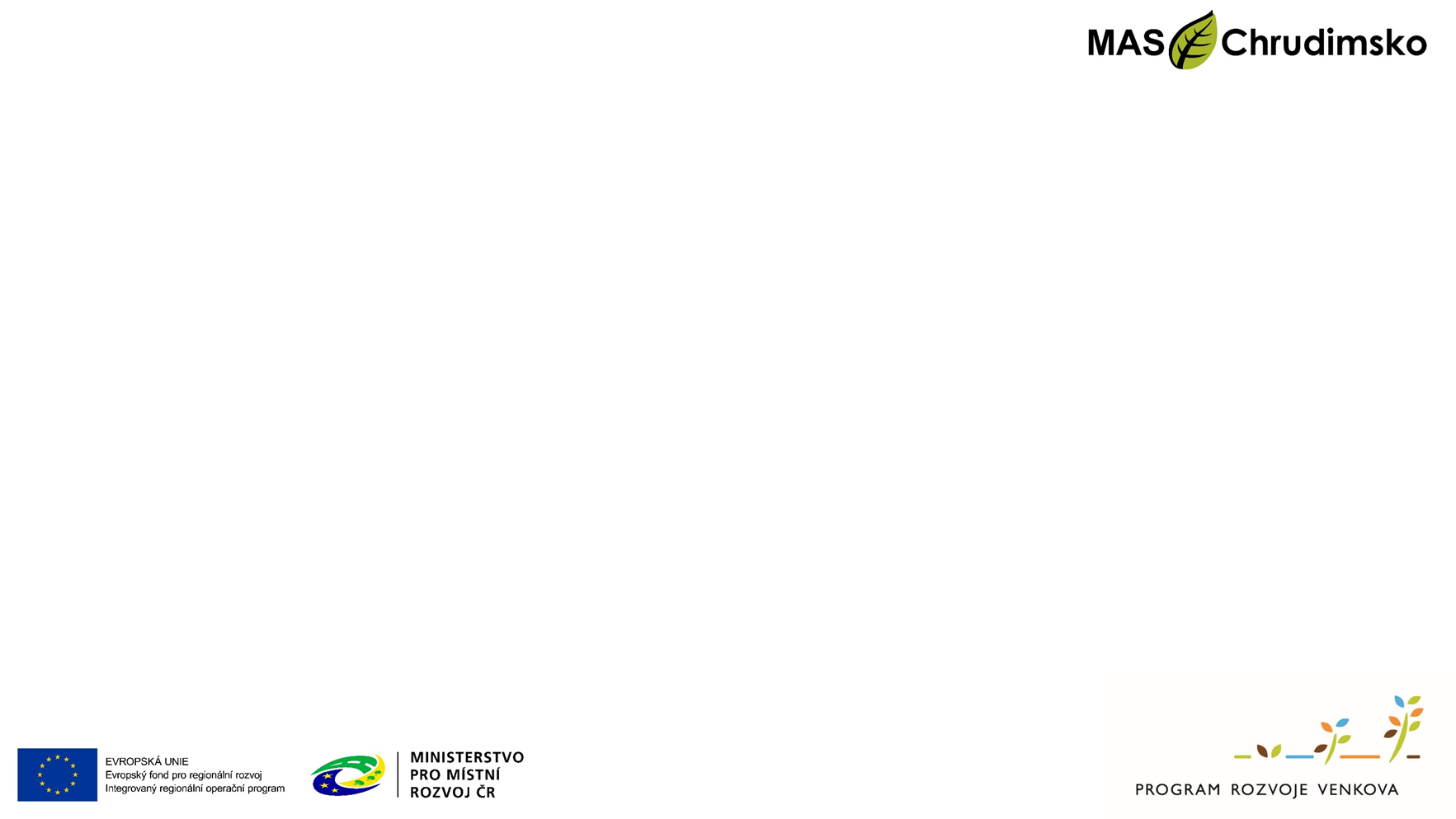 Fiche 7
Specifické přílohy nejsou požadovány


Všechny přílohy jsou popsány v Pravidlech.


Nepovinné přílohy stanovené MAS:
Živnostenské oprávnění, výpis z živnostenského rejstříku či jiné oprávnění k provozování činnosti – pokud žadatel požaduje udělení bodů v rámci kritéria Projekt prokazatelně navazuje nebo rozvíjí funkční aktivitu.
Dokument popisující spolupráci, kde jsou uvedeny spolupracující subjekty, jejich zapojení do realizace projektu, jeho přípravy či udržitelnosti. V dokumentu budou uvedeny konkrétní aktivity a způsob zapojení do projektu. (vzor přílohy výzvy) – pokud žadatel požaduje udělení bodů v rámci kritéria „V rámci projektu bude doložena spolupráce mezi subjekty na realizaci projektu, jeho přípravě, či udržitelnosti“
Hodnocení projektů
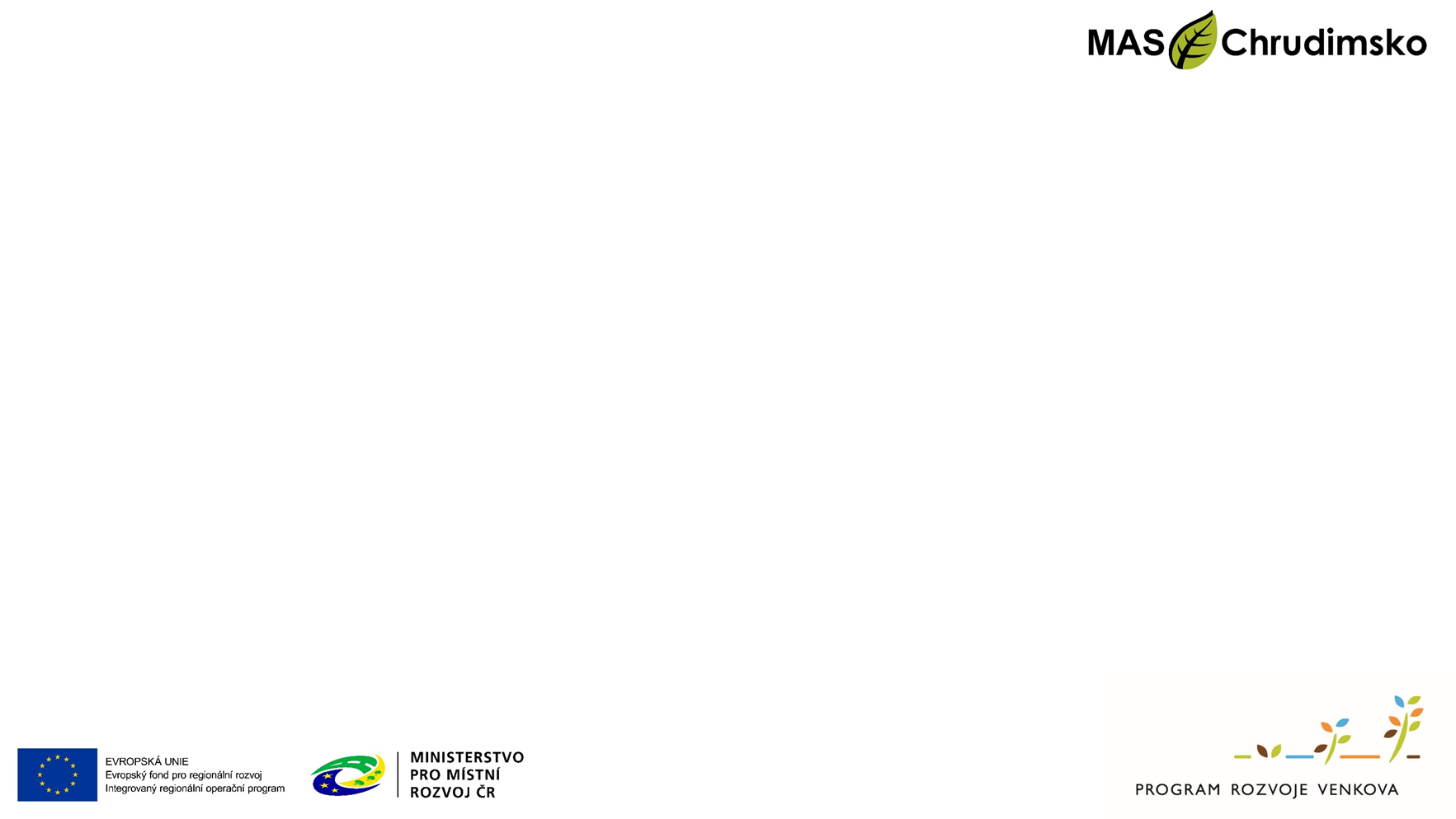 Hodnocení formálních náležitostí a přijatelnosti
V případě nedostatků může MAS žadatele vyzvat k doplnění (max. 2 krát)

Věcné hodnocení (Výběrová komise MAS)
Dle preferenčních kritérií v jednotlivých Fichích
Do 20 dnů od kontroly FNaP

Výběr projektů Představenstvem
Vybrané žádosti MAS elektronicky podepíše a předá žadateli nejpozději 3 dny před registrací na SZIF

Registrace projektů na SZIF
Projekt vybraný MAS žadatel registruje do 30.8.2019 na SZIF přes Portál farmáře

Podpis Dohody na SZIF a realizace projektu do 24 měsíců od podpisu.
Hodnocení projektů
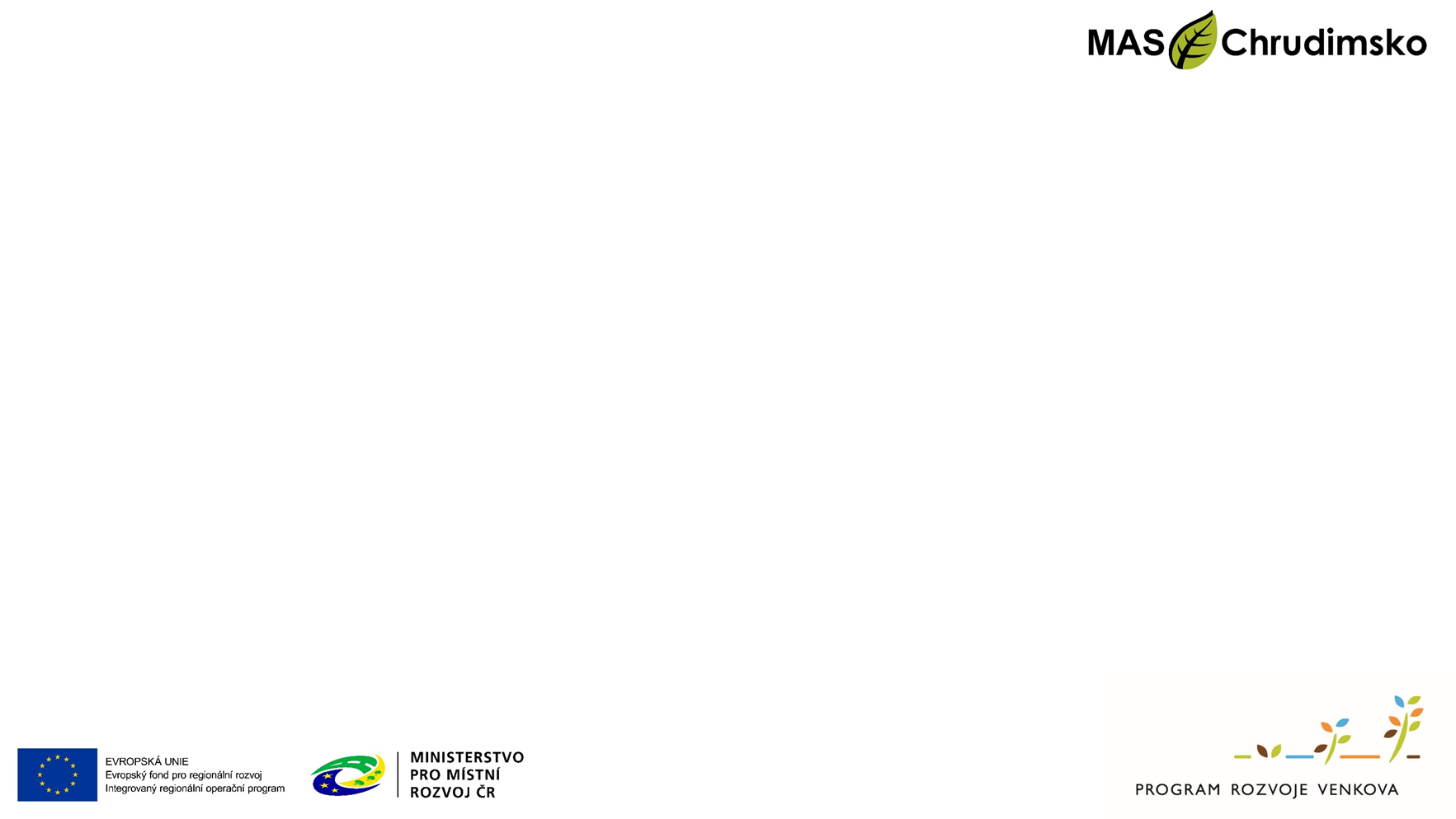 Pozor na limity některých výdajů – viz příloha č. 3 Pravidel (str. 108)
Pro zařazení žádosti o podporu do administrace je třeba doložit alespoň 1 povinnou/nepovinnou přílohu, pokud je vyžadována
Pokud není doložena nepovinná příloha- administrace se neukončuje, ale MAS žadatele nevyzývá k doplnění
Preferenční kritéria jsou obsažena ve Fichích
Pro splnění věcného hodnocení je třeba dosáhnout min. bodové hranice
Před podáním lze překontrolovat dle Instrukcí pro MAS ke kontrole k žádosti a dle Instrukcí pro MAS ke kontrole příloh – dostupné na webu SZIF
Důležité odkazy
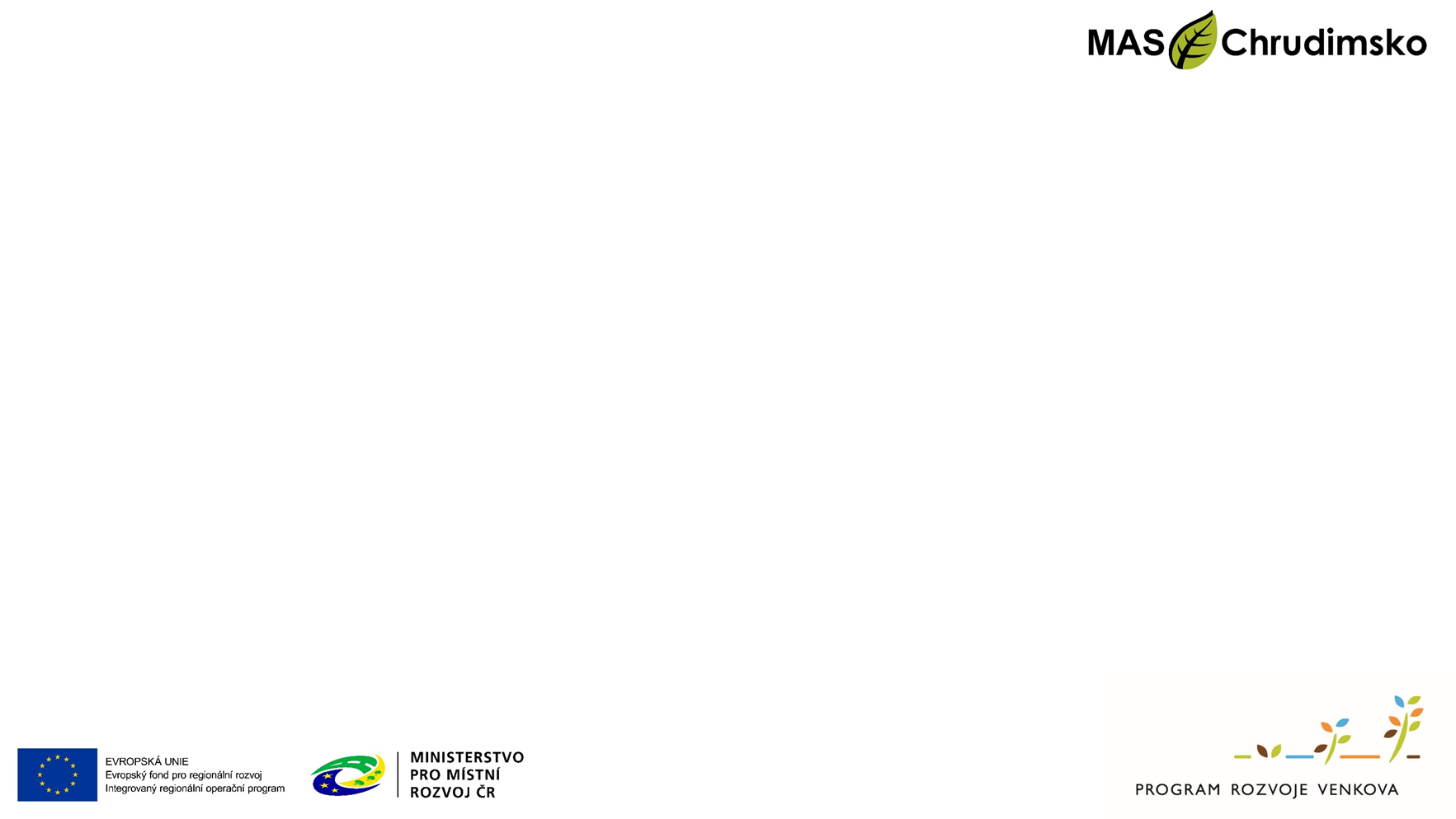 Výzva včetně ostatních dokumentů:http://www.maschrudimsko.cz/vyzva-c-2-programu-rozvoje-venkova-19-6-2019--22-7-2019
Pravidla PRV: https://www.szif.cz/cs/CmDocument?rid=%2Fapa_anon%2Fcs%2Fdokumenty_ke_stazeni%2Fprv2014%2Fopatreni%2Fleader%2F1921%2F1558598326106.pdf
Zřízení přístupu do Portálu farmáře: https://www.szif.cz/cs/CmDocument?rid=%2Fapa_anon%2Fcs%2Fdokumenty_ke_stazeni%2Fnejcastejsi_dotazy%2Fpf%2F1472024968429.pdf
Vygenerování žádosti: https://www.szif.cz/cs/CmDocument?rid=%2Fapa_anon%2Fcs%2Fdokumenty_ke_stazeni%2Fprv2014%2Fopatreni%2Fleader%2F1921%2F1509689077707%2F1523351443271.pdf
Postup pro doložení příloh k žádosti o dotaci: https://www.szif.cz/cs/CmDocument?rid=%2Fapa_anon%2Fcs%2Fdokumenty_ke_stazeni%2Fprv2014%2F1509698151279%2F1523961023032.pdf 
Kontakty na pracovníky PAK (posouzení vlivu na životní prostředí): https://www.pardubickykraj.cz/seznam-pracovniku-oddeleni-integrovane-prevence/c765
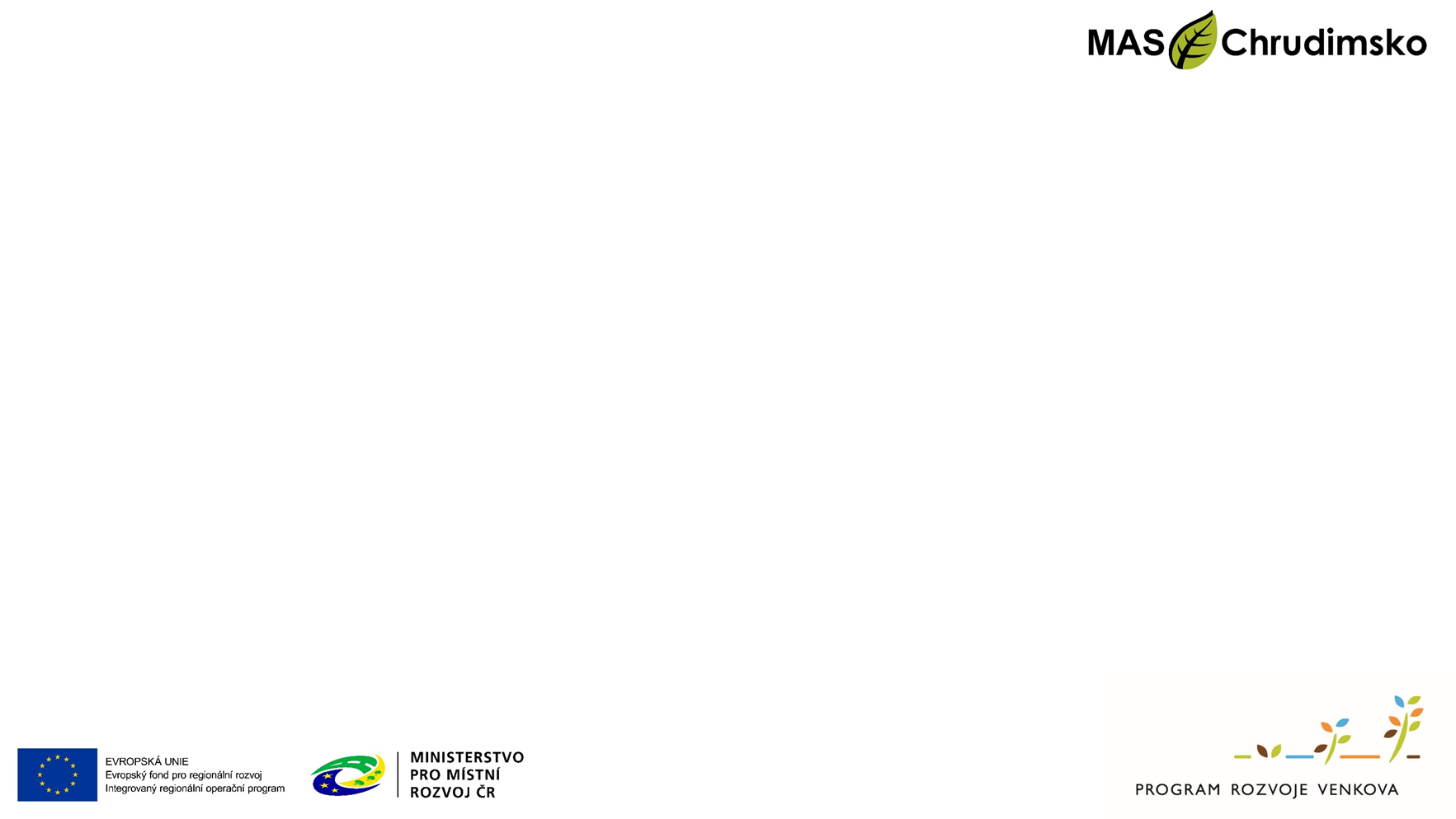 Tato prezentace obsahuje pouze základní údaje, každý žadatel by měl být seznámen s Pravidly, výzvou, danou Fichí a Interními postupy.
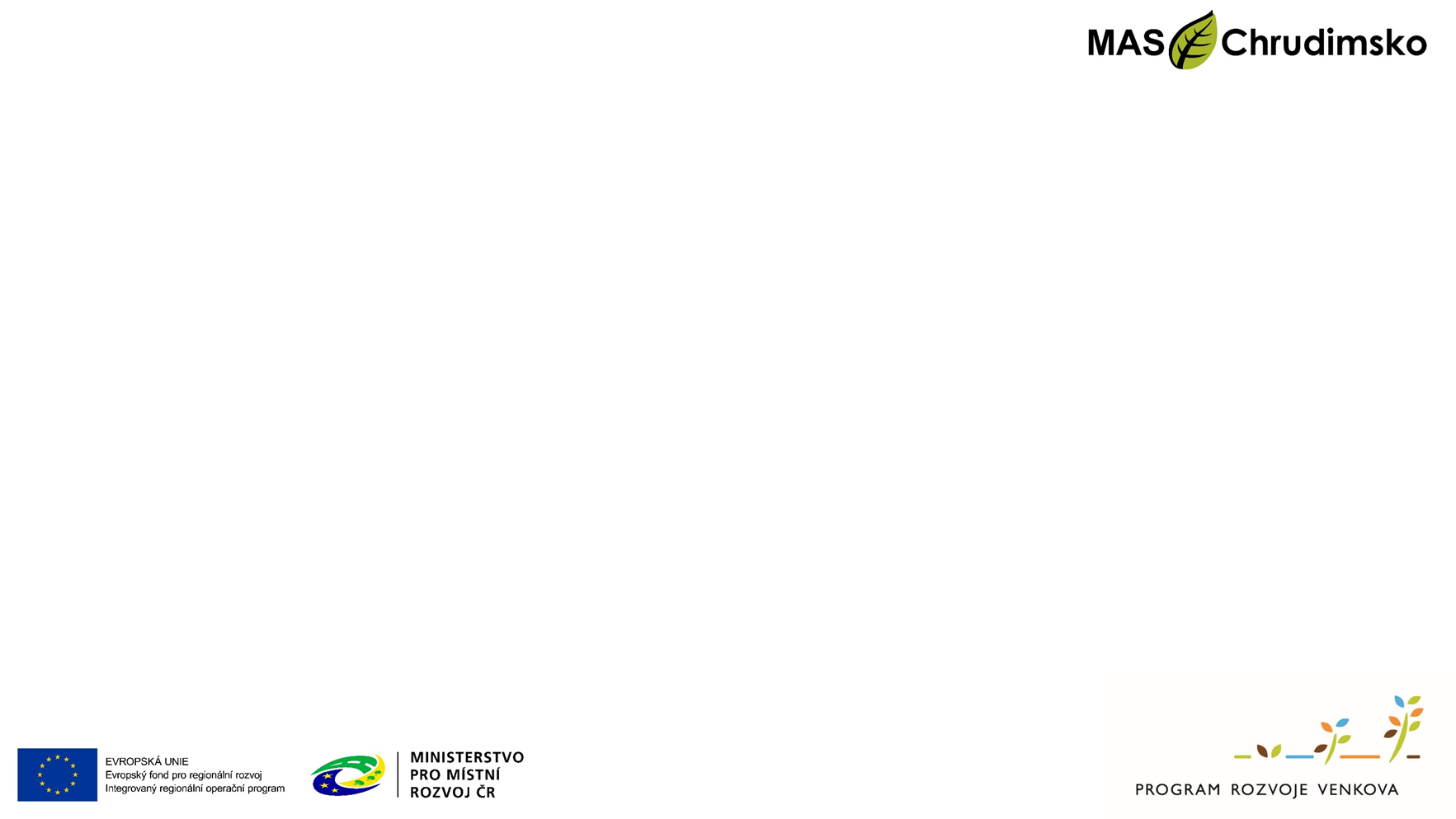 Děkuji za pozornost.
Ing. Michaela Lutrová
michaela.lutrova@maschrudimsko.cz
+420 605 970 057